Neue Partnerschaften für den Klimaschutz
Chancen für Religionsgemeinschaften und Kommunen in ländlichen Räumen – 14.03.2023
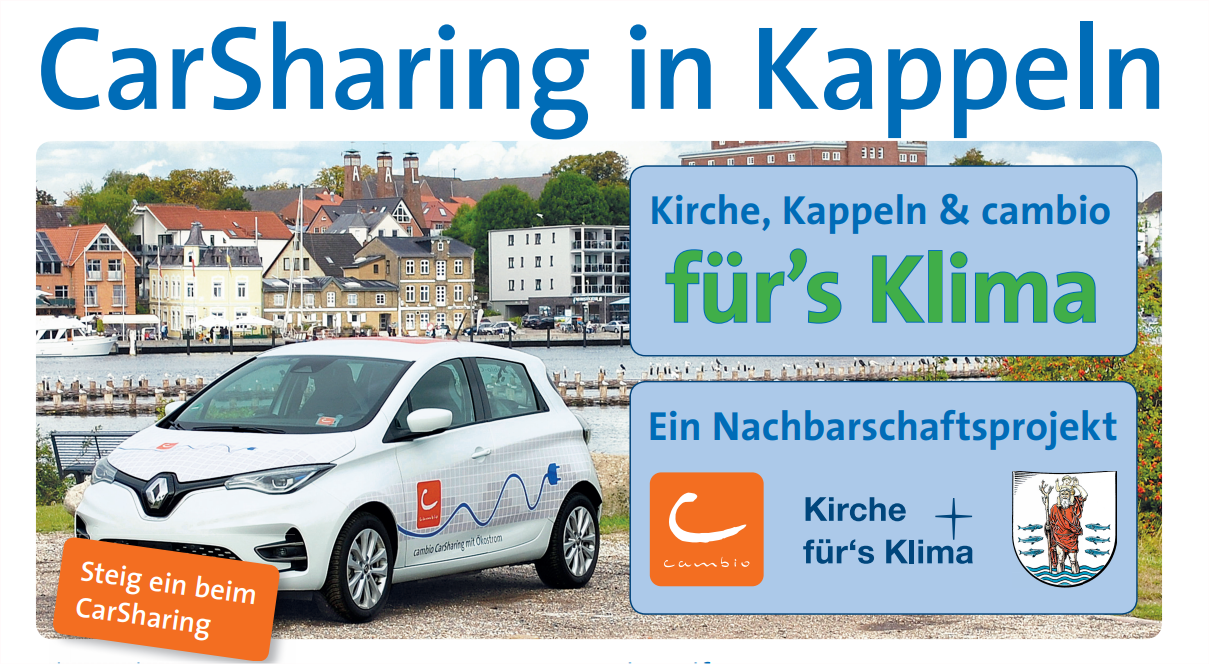 Entwicklungspartnerschaft zwischen Kirchenkreis Schleswig Holstein, Stadt Kappeln und cambio
36 Monate Laufzeit

Enge Zusammenarbeit zwischen den Entwicklungspartnern im Bereich Öffentlichkeitsarbeit
Gemeinsame Evaluation und evtl. Verlängerung auf 5 Jahre
Start im November 2021
2 e-Autos (Renault Zoé)
Stadt und Kirchenkreis als erste Nutzende (Einsparung eigener Fuhrparkkapazitäten, Auslastung werktags)
Fehlende Umsätze werden ausgeglichen (750€ pro Auto und Monat)
2
Vielen Dank für eure Aufmerksamkeit
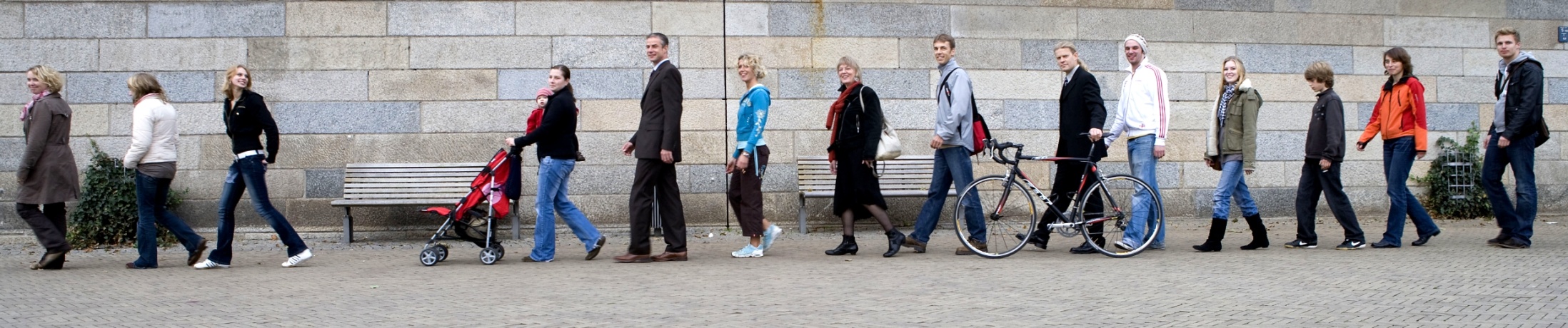 3